A day in the life of a Financial Analyst
8:00 am
9:30 am
10:00 am
Hillaryis a Financial Analyst at Contoso
Hillary begins her day in Excel looking at the latest COGS estimates for a new product. She uses Copilot to filter the data to get the view she wants.
She later meets with her manager and IT to discuss reporting requirements updates from the sales organization. She asks Copilot to summarize the requirements.
Hillary finally gets to her main project for the day and reviews the due diligence information on a potential acquisition target. She asks Copilot to create a summary.
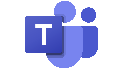 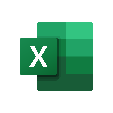 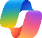 Copilot in Teams
Copilot
Copilot in Excel
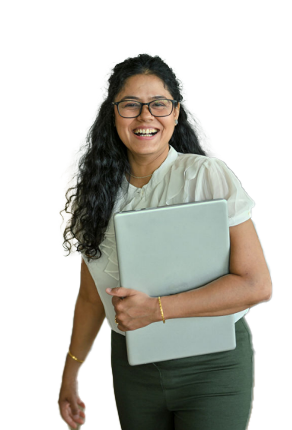 Sort the data by product feature and then filter out the Priority 2 features.
Summarize the meeting and be sure to list all he reporting requirements that were mentioned.
Summarize the information in Fabrikam financial data, Fabrikam operations analysis, Fabrikam integration plan.
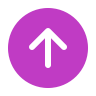 4:00 pm
11:00 am
2:00 pm
Hillary heads back into Excel to update the acquisition numbers with the latest what-if scenarios and create some charts to go into the business planning presentation.
Hillary needs to catch up on a chat she started in the morning. She asks Copilot to summarize the thread.
After creating an overview of the acquisition in Word, she asks Copilot to turn the document into a presentation for the business development team.
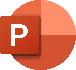 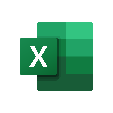 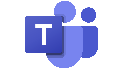 Copilot in Excel
Copilot in Teams
Copilot in PowerPoint
Summarize this thread calling out where my name was mentioned and any action items for me.
Create a presentation from [Word document link to Fabrikam acquisition overview.docx]
What is the impact of doubling the IT integration budget on the revenue per month?